Interreg IPA Romania–Serbia Programme
Lead Partner main responsibilities
February 2025
Lead Partner:
Main Responsibilities
Lead Partner:
Main Responsibilities
03.02.2025
Lead Partner:
Main Responsibilities
03.02.2025
Lead Partner:
Main Responsibilities
03.02.2025
Lead Partner:
Main Responsibilities
03.02.2025
Lead Partner:
Main Responsibilities
03.02.2025
Lead Partner:
Main Responsibilities
03.02.2025
Lead Partner:
Main Responsibilities
03.02.2025
Thank you!
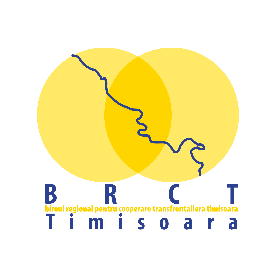 03.02.2025